Problem:  The State Exams Are Very Stressful!
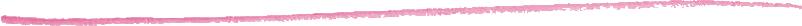 Katty Gonzales
P.S. 152Q
Hello! I’m...
Katty Gonzales, and I have been teaching at P.S. 152q for 21 years.  I currently teach math in the fifth grade departmentalized program.
PPA:  6 Steps
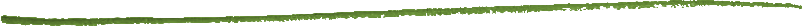 Step 1:  Defining the social problems
Step 2:  Gathering Evidence of the problem
Step 3:  Identifying the causes of the problem
Step 4: Evaluating the existing  school policies
Step 5:  Developing  public policy solutions
Step 6:  Selecting the best public policy solution
Survey:  What Are Your thoughts About the State Tests?
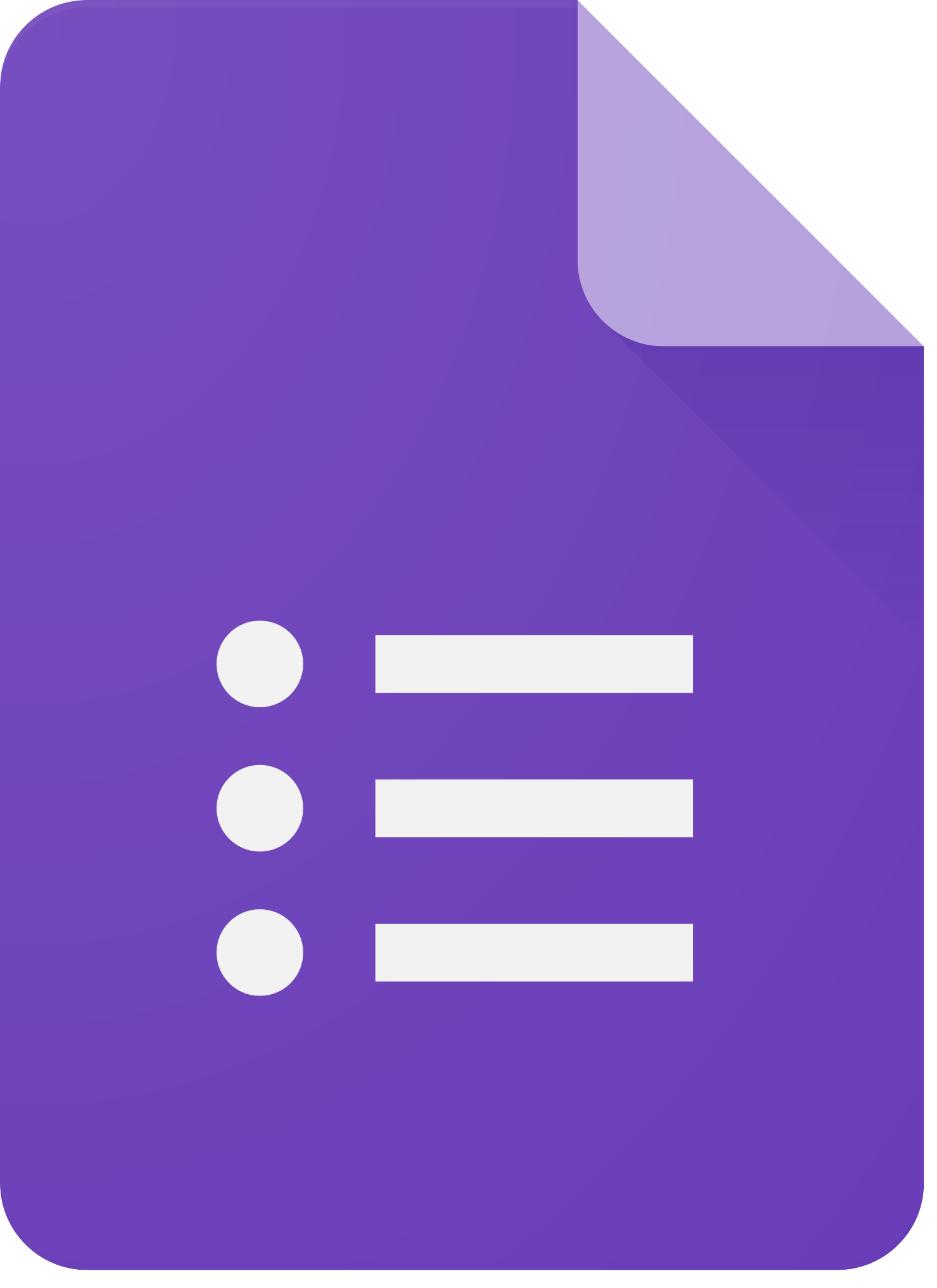 Step 1:  Are the State Exams Making Us Anxious ?
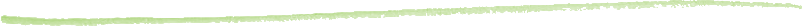 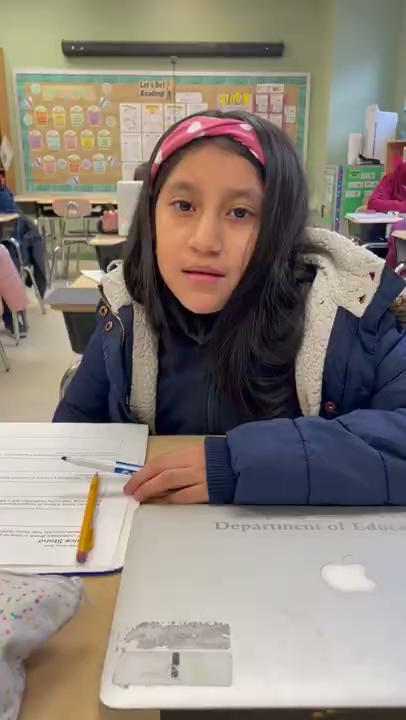 Step 2:  Look At Our Survey Results…
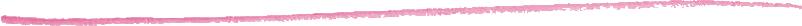 Class 5A310:  19 students
Class 5A307:  16 students
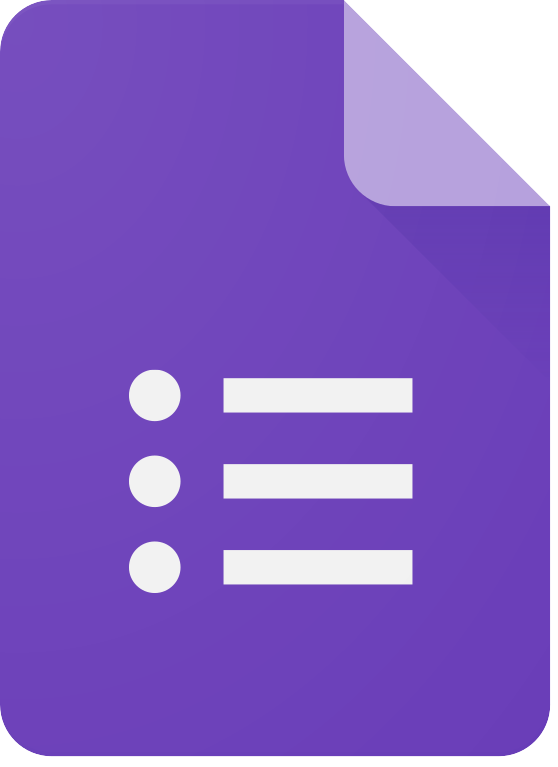 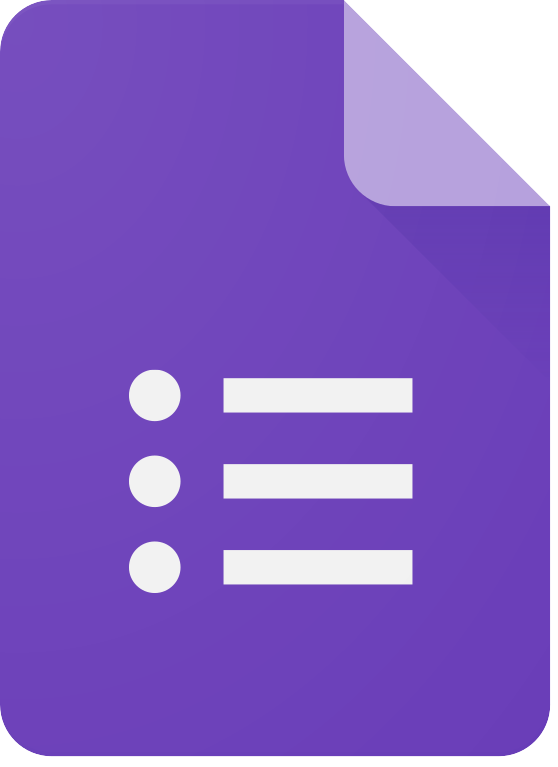 Step 2:  Making Sense of Our Survey Results…
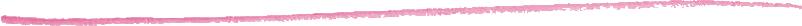 Class 5A310:  19 students
Class 5A307:  16 students
7 students are taking the state exams for the first time
15 students feel that the state exams are very important 
12 students feel somewhat prepared
2 students feel very confident, and 5 do not feel confident at all
9 students feel very nervous about the state exams and 2 do not feel nervous at all
12 students feel anxious about the state exams 
About 10 students reported that there is someone in who can help them when feeling nervous or anxious
8 students are taking the state exams for the first time
14 students feel that the state exams are very important 
14 students feel somewhat prepared
1 student feel very confident, and 2 do not feel confident at all
8 students feel very nervous about the state exams and 1 does not feel nervous at all
5 students feel anxious about the state exams 
About 4 students reported that there is someone in who can help them when feeling nervous or anxious
Read Aloud:  Big Test Jitters
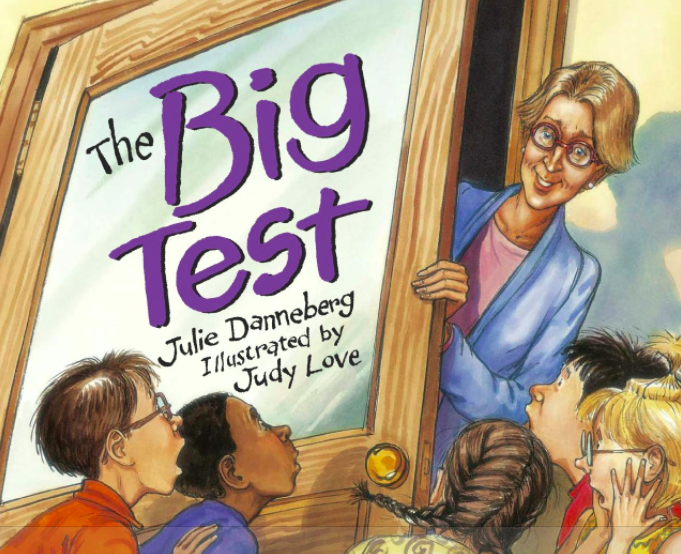 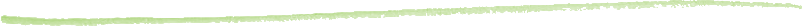 Step 3:  What Is Causing Us To Feel Anxious About the State Exams?
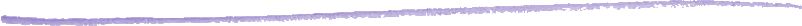 Test prep is tiring
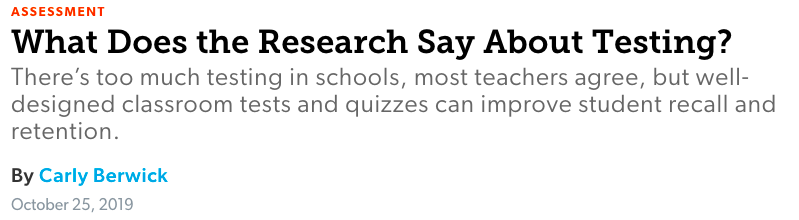 Step 3:  What Is Causing Us To Feel Anxious About the State Exams?
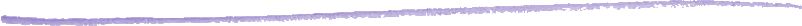 2.  Too many passages in one seating
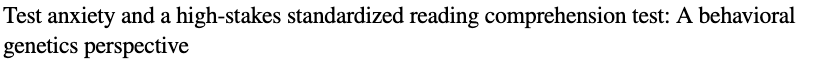 Step 3:  What Is Causing Us To Feel Anxious About the State Exams?
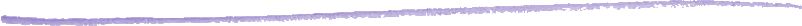 3.  Some students do not feel prepared enough
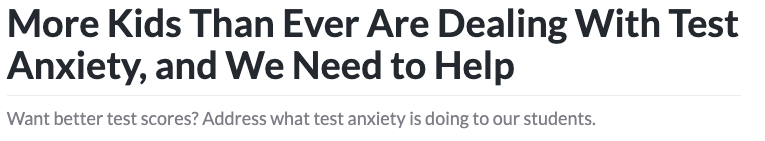 Step 4: Evaluating the Existing  School Policies
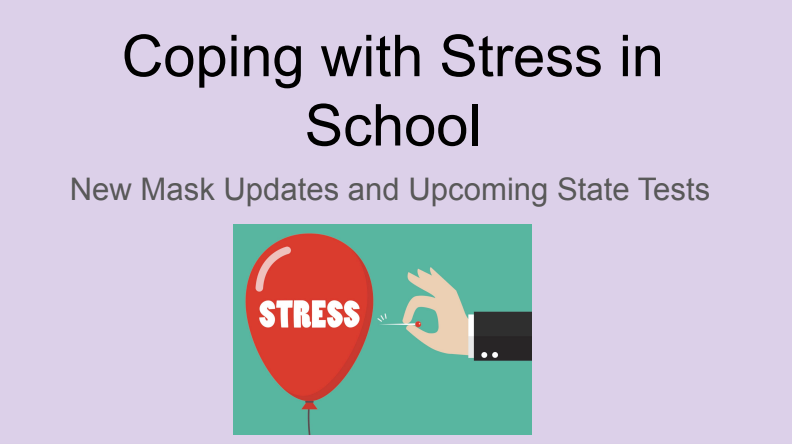 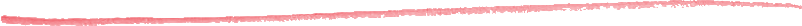 Step 4: Evaluating the Existing  School Policies
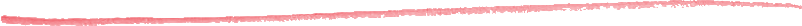 This policy includes:
Building confidence (positive affirmations)
Incorporating Relaxation Techniques (deep breathing, progreassive relaxation)
Calming techniques 
In addition:
The students participate in S.E.A.L. daily activities
Step 4: Evaluating the Existing  School Policies
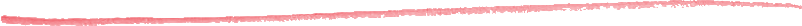 This policy lacks:
Creation span (presented to the staff on March 7th)
Enforcement
Day to day implementation
Step 4: Evaluating the Existing  School Policies
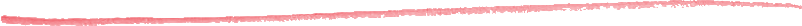 Assessment:
The positive affirmations and relaxation techniques are helpful
The policy was presented in March (not enough time to implement nor to make it effective for the students)
Step 5:  Developing Public Policy Solutions
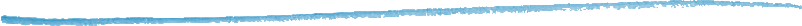 Here are our proposals:
 Fun Test Prep Fridays
Spirit week during the state test week 
Dance lessons
Art lessons
Yoga
Peer sharing (listen and share)
Step 6: Selecting the Best Public Policy Solution
These placements were completed based the school accessibility and time management!
Why Did We Select This Choice?
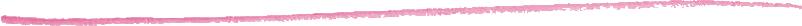 The students in classes 5-A307 and 5-A310 decided that having fun test Fridays along with  listening to positive affirmations will be the best way to ease their anxiety about the state tests.  This will be a fun way to practice without feeling stressful. 
The students decided that even though having yoga lessons sound like fun, this will not be feasible given that  not all teachers can be yoga instructors.  In addition, the kids also realized that the attire needed to do yoga is not conducive to the uniform they have to wear to school everyday.  However, this idea will be brought up to the GYM teachers in hopes to have them investigate and perhaps add this to the curriculum.
The students thought that even though Spirit Week was a fantastic idea, the five day span did not appeal to most.
Thank you!
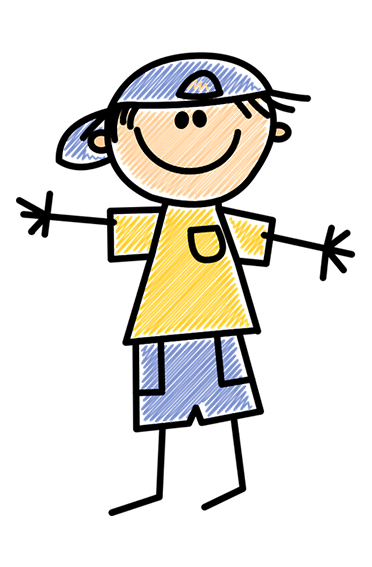 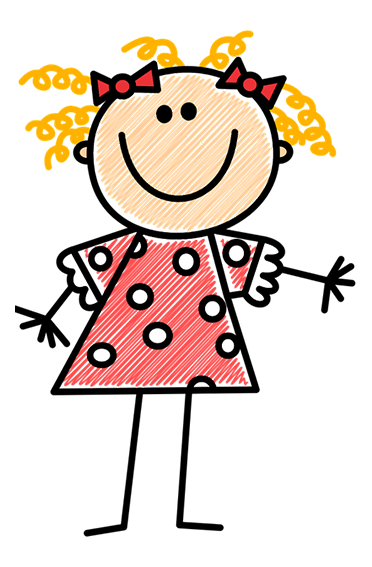 Credits
Class 5A307
Class 5A310
Ms. Efstathiadis (school policy)
Various internet articles